Q – ALERT      DATE –   19.06.2024
TVS N TORQUE CALIPER – OBSERVED SAND DROP ISSUE.











PREPARED BY-      PATIL K L                                                  APPROVED BY – D B LAD
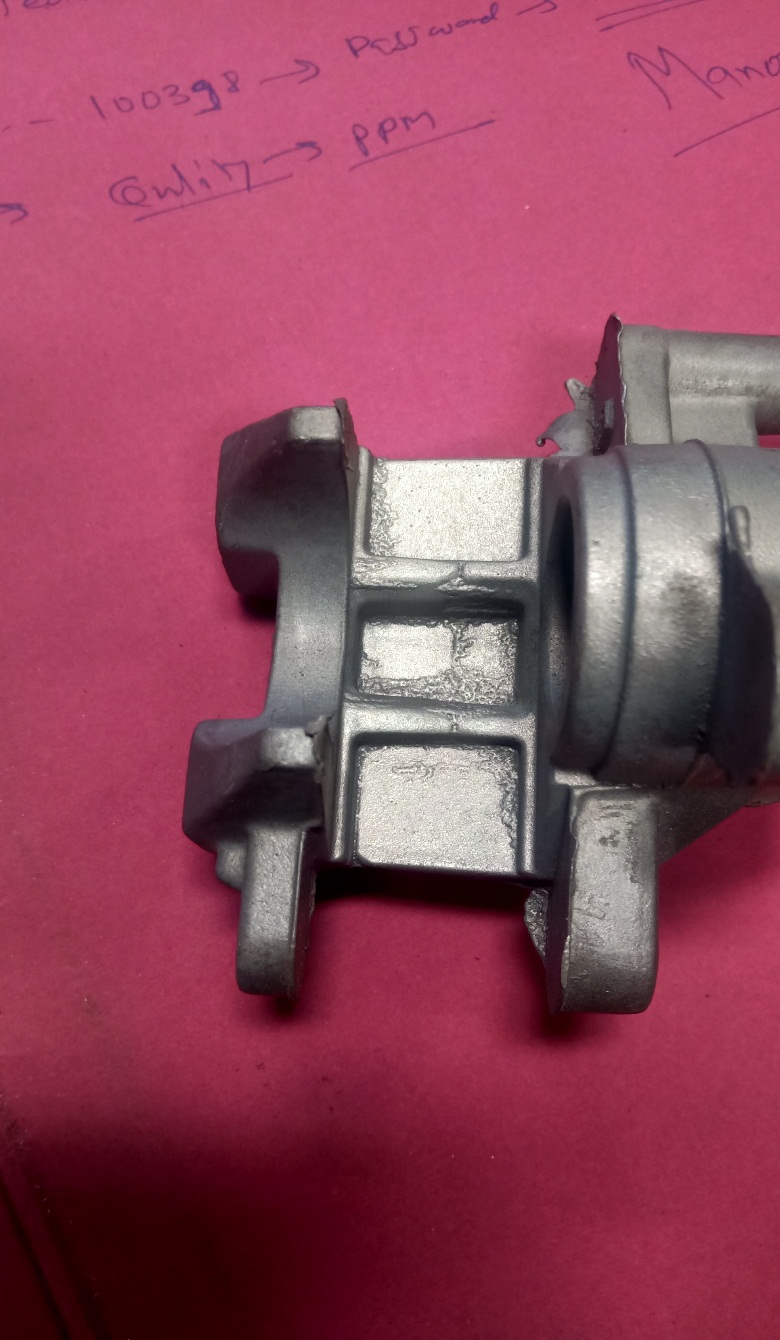 NOT OK PART